Refactoring
Improving the structure of existing code
Refactoring
1
Refactoring, the idea
Make software more supportable
Understandable
By other programmers and other human readers
Maintainable
Correcting errors
Adapting to new requirements
Introducing new qualities
Scalable
Scale up in response to growth in demand
More users
More CPU’s (cores)
Refactoring
2
Refactoring targets: Bad smells in code
Duplicated code
Long method
Large class
Long parameter list
Shotgun surgery
A simple change spreads over several classes
Feature envy
Method uses a lot of methods from other classes
Data clumps
Same data in many classes
Example: first name, last name, address, etc.
Explaining comments
Comments often cover (try to explain) code that is otherwise hard to read.
Refactoring
3
Categories of refactorings
Composing methods
Moving features between objects
Organizing data
Simplifying condition expressions
Making method calls simpler
Dealing with generalization (inheritance)
Refactoring
4
Some refactoring method (refactorings)
Composing methods
Extract method
Introduce explaining variable
Remove assignment to parameters
Moving features between objects
Move method
Move field / property
Extract class
Inline class
Organizing data
Replace “magic” number with symbolic constant
Encapsulate field
Encapsulate collection
Simplifying conditional expressions
Remove control flag
Replace conditional with polymorphism
Introduce assertion
Making method class simpler
Rename method
Remove setting method / property
Hide method
Replace constructor with factory method
Replace error code with exception
Replace exception with test
Dealing with generalization
Pull up field
Pull up method
Pull up constructor body
Extract subclass
Extract base class
Extract interface
Replace inheritance with delegation
Refactoring
5
Composing method
Common problems (“smells”)
Long method
Duplicated code
Comments to explain hard-to-understand code
Refactorings
Extract method
Turn a code fragment into a method whose name explains the purpose of the method
Comments are no longer necessary
The new method can be tested separately
The new method can be reused
Example: HttpServer
Introduce explaining variable
Put the result of an expression in a temporary variable with a name that explains the purpose
Remove assignments to parameters
Use a temporary variable
Example: RefactoringExamples
Refactoring
6
Moving features between objects
Common problems
Feature envy
A method is more interested in other classes method that in its own class’ methods
Large class
Refactorings
Move method
Move a method from one class to another
Move field / property
Move a field / property from on class to another
Extract class
Create a new class and move fields + methods to the new class.The old class references the new class
Inline class
Collapse two classes
Refactoring
7
Organizing data
Common “smells”
Explaining comments
Public fields
Refactorings
Replace “magic” numbers with symbolic constants
Example: RefactoringExamples -> Area
Encapsulate fields
Public fields are bad smells!
Make a property
Encapsulate collection
Methods should return read-only views of collections
IEnumerable<T>
ReadOnlyCollection<T>
Copy of the original collection
Refactoring
8
Simplifying conditional expressions
Common “smells”
Hard to read conditions in loops or if statements
Refactorings
Remove control flag
Example: RefactoringExamples -> GetAllLines
Replace conditional with polymorphism
Example: RefactoringExamples -> Person
Introduce assertion
If you have an assumption about the state of the program you should make an assertion in the program.
Debug.Assert(condition)
Example: RefactoringExamples -> GetAllLines
Refactoring
9
Making method calls simpler
Rename method
If the method name does not reveal the purpose of the method, rename the method
Remove setting part of property
If the property is supposed to be read-only then remove (or privatize) the set part of the property.
Hide method
If the method is not used by other classes, make it private.
Replace constructor with static factory method
If you want to do more than simple creation use a factory method
Example: WebRequest.Create(“http://laerer.rhs.dk/andersb”);
Replace error code with exception
-1, false, null are not appropriate error codes.
Using exceptions allows the programmer to separate the normal program flow from the “error” program flow
Replace exception with test
Give the caller a change to test the condition of an object before calling a method
Example: RefactoringExamples -> LoopToException
Refactoring
10
Dealing with generalization
Pull up field
Problem: Two sub-classes has the same field / property
Solution: Move the field / property to the common base class
Pull up method
Problem: Two sub-classes has the same method
Solution: move the method to the common base class
Example: Bounded + Unbounded buffer
Pull up constructor body
Similar to pull up method
Extract subclass
A class has features only used by some instances
Create a subclass for that subset of features
Example: RefactoringExamples -> Person, salary
Extract interface
Several clients use the same subset of features of a class
Extract this subset into an interface
Replace inheritance with delegation	IMPORTANT!
Inheritance means IS-A. Inheritance is public
Delegation means HAS-A Delegation is private
Refactoring
11
Unit testing
Before you do any refactoring you must have a reliable unit test.
Run the test before the refactoring
Run the test after the refactoring
To check that you did not introduce any errors into the program
Refactoring
12
Small steps
Refactoring must be done in small steps
Called “baby steps”
Don’t assume that you can do a lot in one big step
Run the test between each small step
Refactoring
13
Refactoring is not debugging
Your program must be working and tested before you start refactoring
If you refactoring reveals a previously unknown bug
Stop refactoring
Write a new test case that show the bug
Run the new test case: Red
Do you debugging
Run the new test case: Green
Go back to refactoring
Refactoring
14
Assistance from Visual Studio + Resharper
Visual Studio and Resharper can help you do simple refactorings
Rename classes, method, properties, etc.
Extract explaining variable
Extract constant
Extract method
Extract interface
And many other simple refactorings
Resharper even suggest simple refactorings
Look for the light bulb symbol in the left margin
Refactoring
15
References and further readings
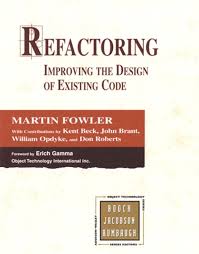 Fowler et al. Refactoring: Improving the design of existing code, Addison Wesley 1999
This is the first book on refactoring
Fowler Refactoring.com
Catalog of refactorings
Kerievsky Refactoring to Patterns, Addison Wesley 2005
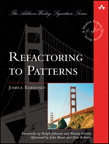 Refactoring
16